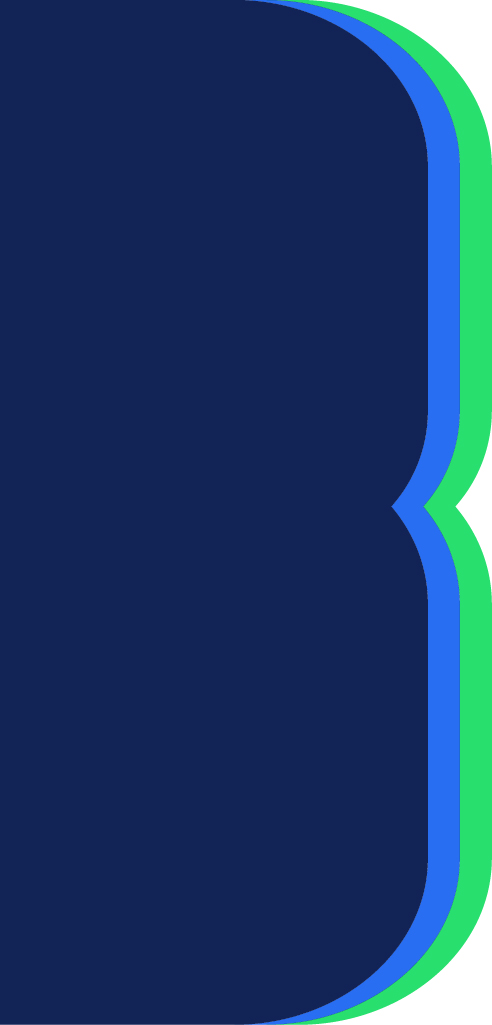 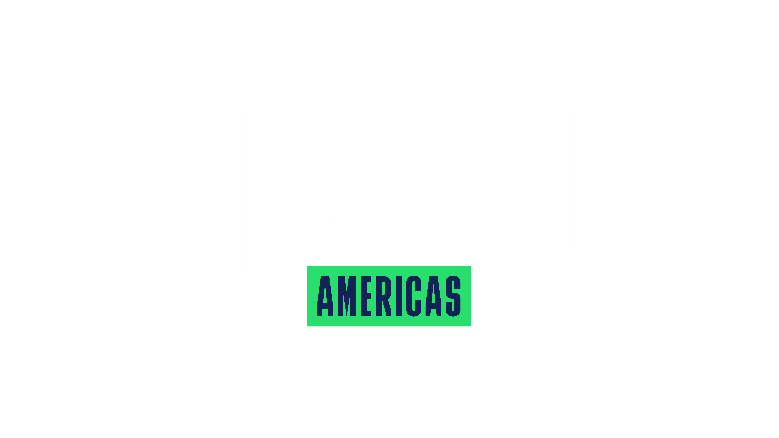 Project Title
Student Names Faculty Advisor: Name
University Name
Industry Advisor: Name & Co.
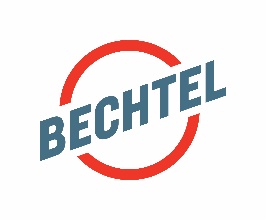 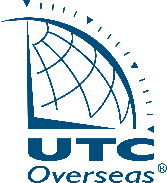 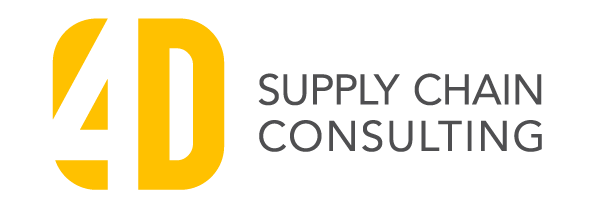 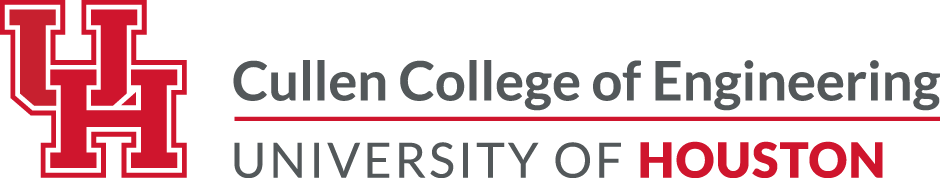